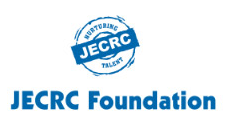 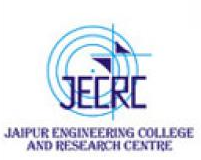 JAIPUR ENGINEERING COLLEGE AND RESEARCH CENTRE
Year & Sem – II Year & 3 Sem
Subject – Advanced Engineering Mathematics-I
Unit – III
Presented by –   (Dr.Vishal Saxena, Associate Professor)
Dr. Vishal Saxena (Associate Proessor, Deptt. of Mathematics) , JECRC, JAIPUR
1
1
VISION AND MISSION OF INSTITUTE
VISION OF INSTITUTE
 
 To became a renowned centre of outcome based learning and work towards academic professional, cultural and social enrichment of the lives of individuals and communities .
MISSION OF  INSTITUTE 
  Focus on evaluation of learning, outcomes and motivate students to research aptitude 
    by  project based learning.  
Identify based on informed perception of Indian, regional and global needs, the area of focus and provide platform  to gain knowledge and solutions.
Offer opportunities for interaction between academic and industry .
Develop human potential to its fullest extent so that intellectually capable and imaginatively gifted leaders may emerge.
2
1
Dr. Vishal Saxena (Associate Proessor, Deptt. of Mathematics) , JECRC, JAIPUR
VISION AND MISSION OF DEPARTMENT
Vision
        To become a role model in the field of Civil Engineering for the sustainable development of the society.
Mission
To provide outcome base education.

To create a learning environment conducive for achieving academic      excellence. 
To prepare civil engineers for the society with high ethical values.
3
1
Dr. Vishal Saxena (Associate Proessor, Deptt. of Mathematics) , JECRC, JAIPUR
CONTENTS (TO BE COVERED)
Properties of Laplace Transform and formulae
Dr. Vishal Saxena (Associate Proessor, Deptt. of Mathematics) , JECRC, JAIPUR
4
1
Properties of Laplace Transform
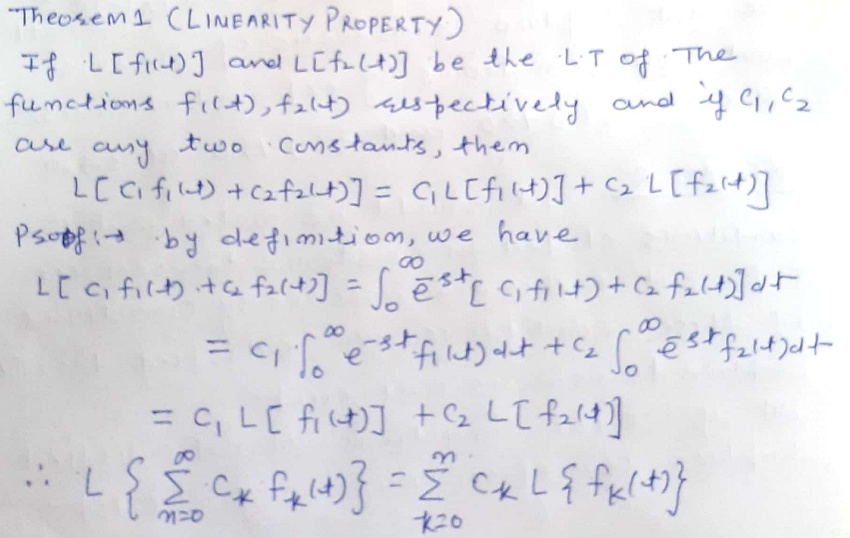 Dr. Vishal Saxena (Associate Proessor, Deptt. of Mathematics) , JECRC, JAIPUR
5
1
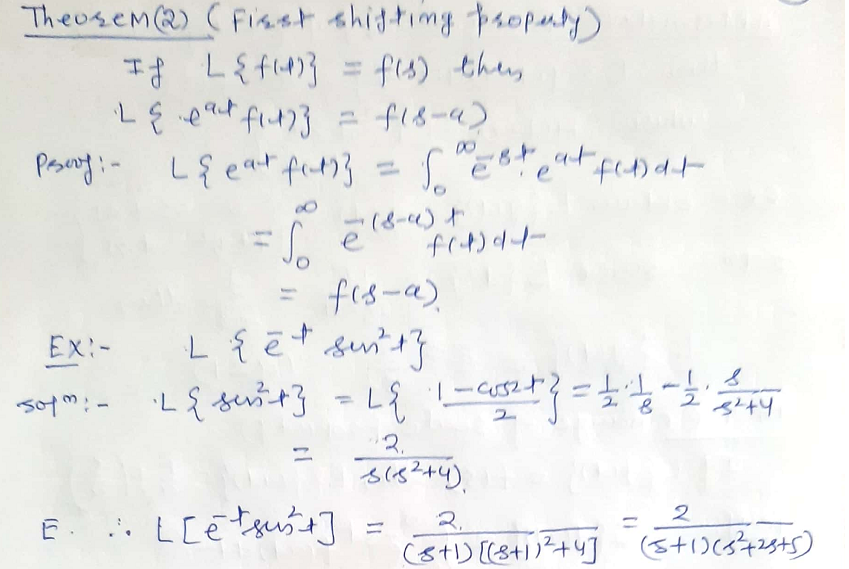 Dr. Vishal Saxena (Associate Proessor, Deptt. of Mathematics) , JECRC, JAIPUR
6
1
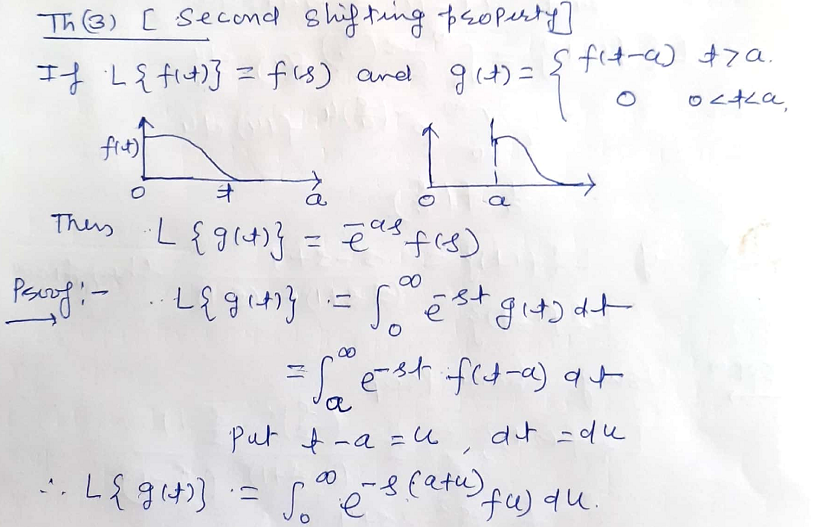 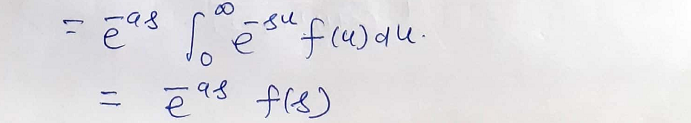 Dr. Vishal Saxena (Associate Proessor, Deptt. of Mathematics) , JECRC, JAIPUR
7
1
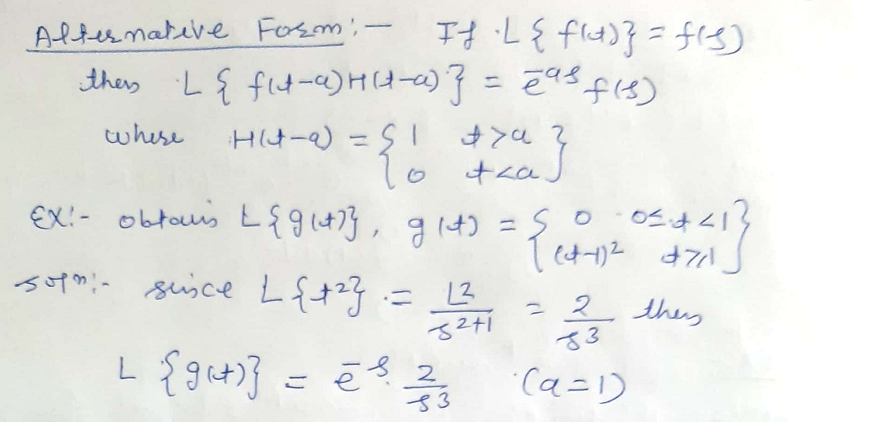 Dr. Vishal Saxena (Associate Proessor, Deptt. of Mathematics) , JECRC, JAIPUR
8
1
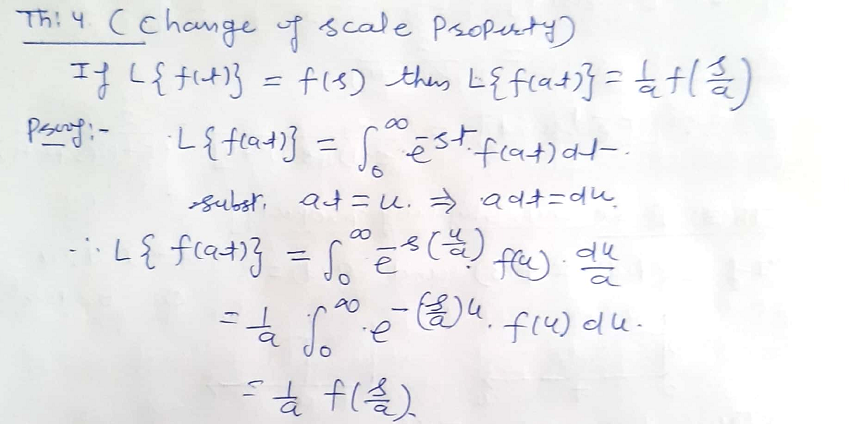 Dr. Vishal Saxena (Associate Proessor, Deptt. of Mathematics) , JECRC, JAIPUR
9
1
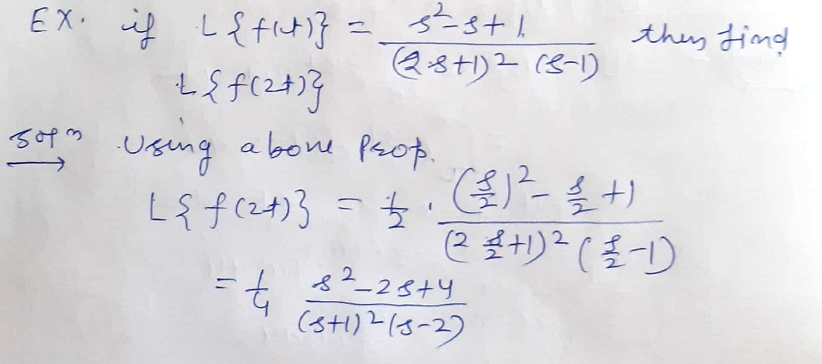 Dr. Vishal Saxena (Associate Proessor, Deptt. of Mathematics) , JECRC, JAIPUR
10
1
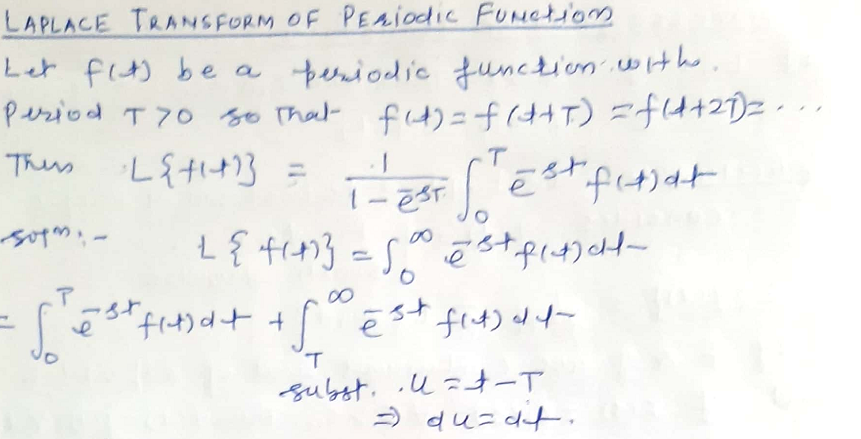 Dr. Vishal Saxena (Associate Proessor, Deptt. of Mathematics) , JECRC, JAIPUR
11
1
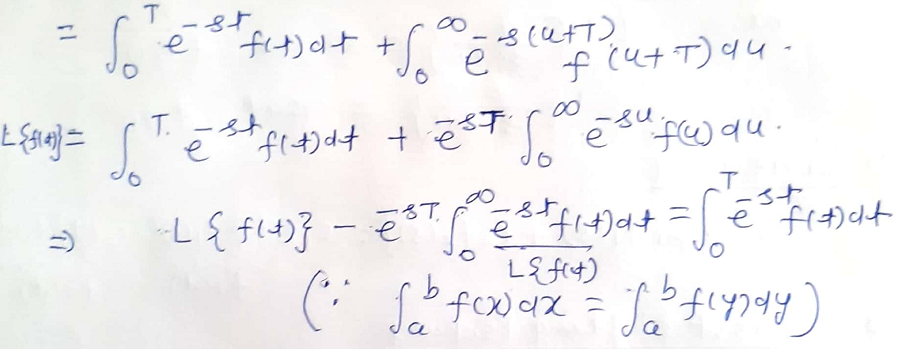 Dr. Vishal Saxena (Associate Proessor, Deptt. of Mathematics) , JECRC, JAIPUR
12
1
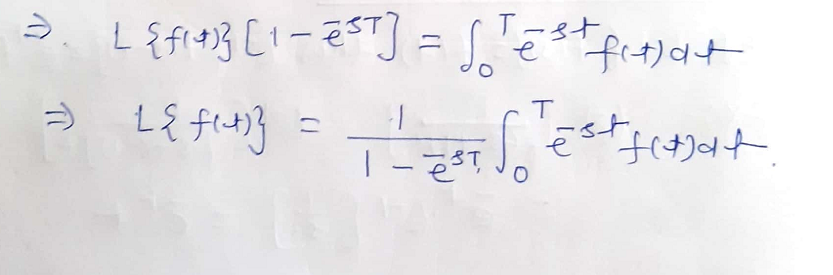 Dr. Vishal Saxena (Associate Proessor, Deptt. of Mathematics) , JECRC, JAIPUR
13
1
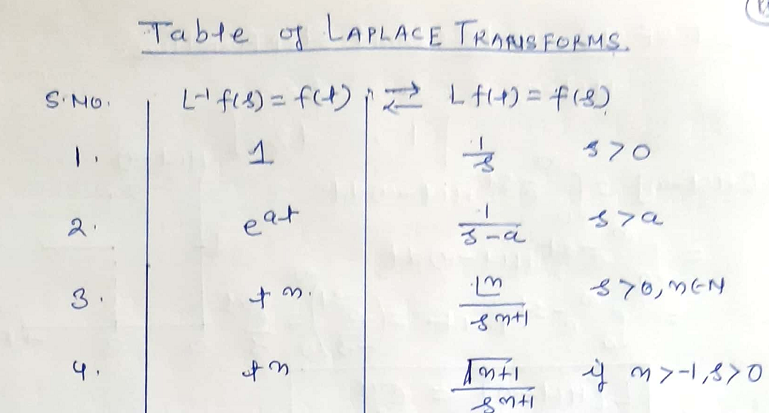 Dr. Vishal Saxena (Associate Proessor, Deptt. of Mathematics) , JECRC, JAIPUR
14
1
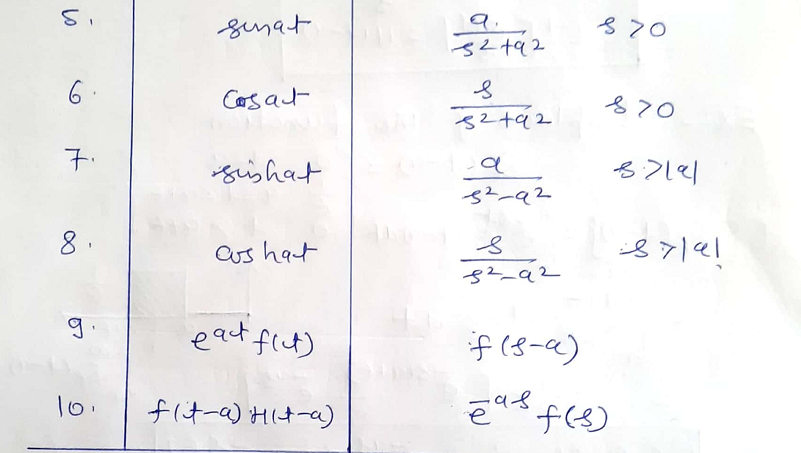 Dr. Vishal Saxena (Associate Proessor, Deptt. of Mathematics) , JECRC, JAIPUR
15
1
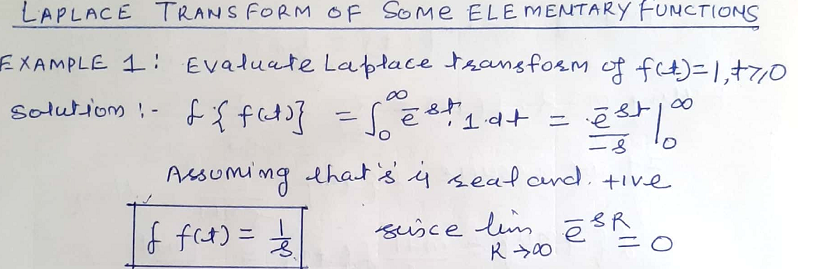 Dr. Vishal Saxena (Associate Proessor, Deptt. of Mathematics) , JECRC, JAIPUR
16
1
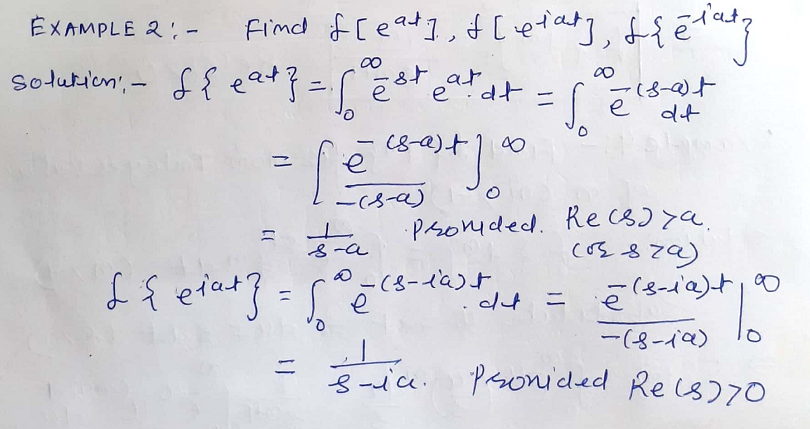 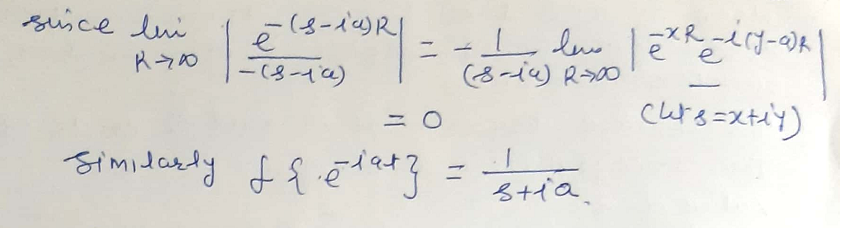 Dr. Vishal Saxena (Associate Proessor, Deptt. of Mathematics) , JECRC, JAIPUR
17
1
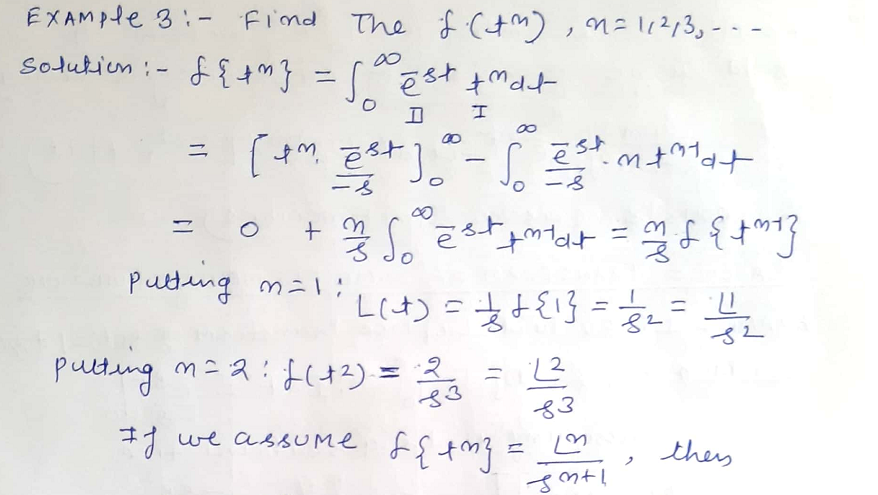 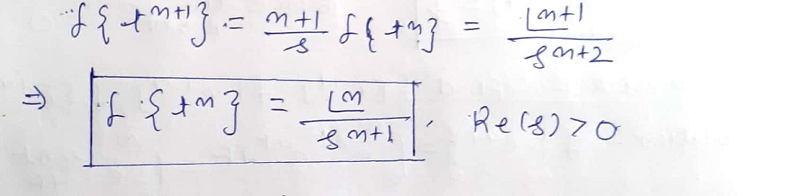 Dr. Vishal Saxena (Associate Proessor, Deptt. of Mathematics) , JECRC, JAIPUR
18
1
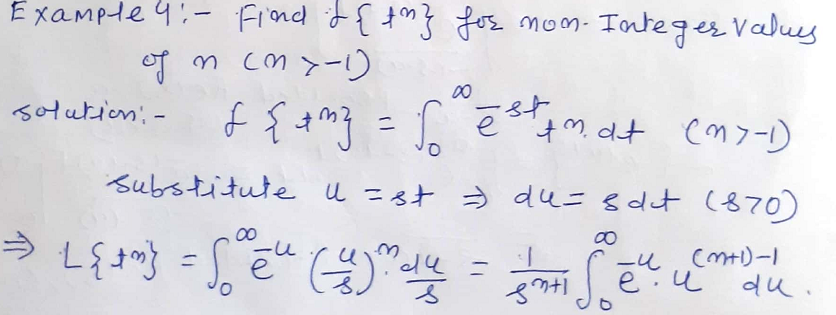 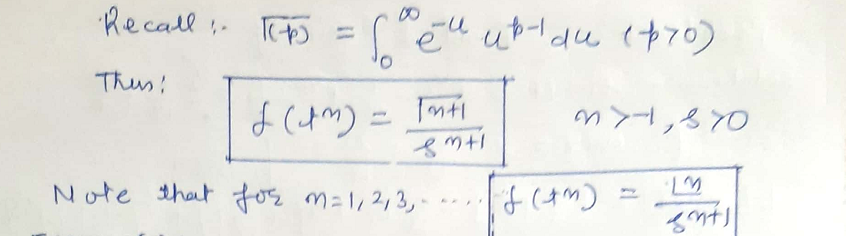 Dr. Vishal Saxena (Associate Proessor, Deptt. of Mathematics) , JECRC, JAIPUR
19
1
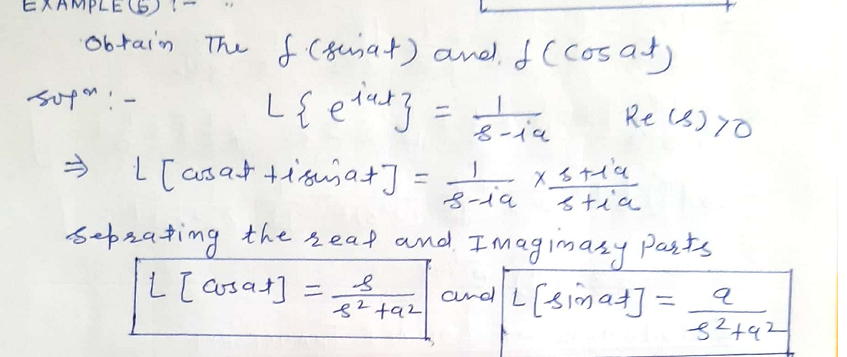 Dr. Vishal Saxena (Associate Proessor, Deptt. of Mathematics) , JECRC, JAIPUR
20
1
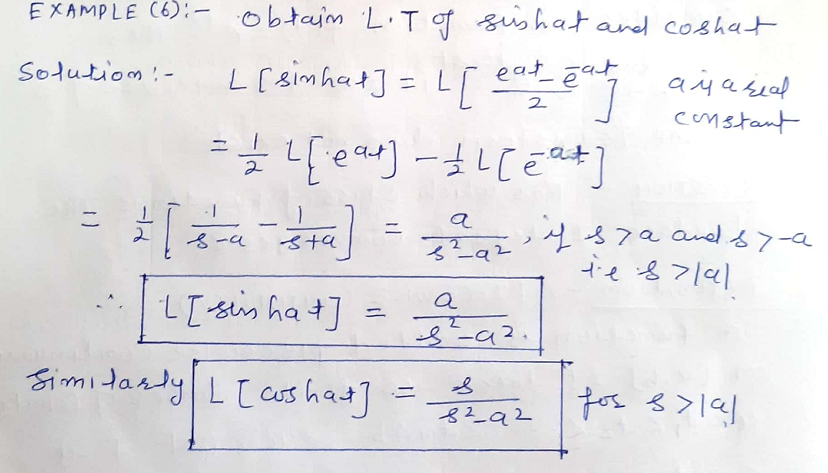 Dr. Vishal Saxena (Associate Proessor, Deptt. of Mathematics) , JECRC, JAIPUR
21
1
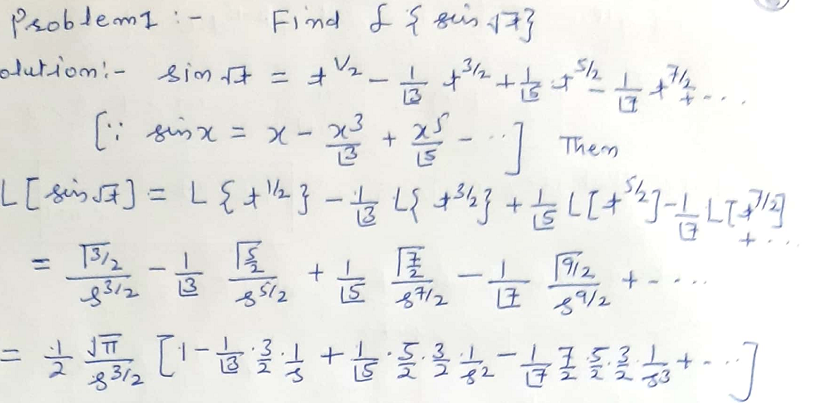 Dr. Vishal Saxena (Associate Proessor, Deptt. of Mathematics) , JECRC, JAIPUR
22
1
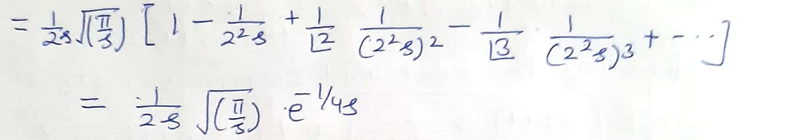 Dr. Vishal Saxena (Associate Proessor, Deptt. of Mathematics) , JECRC, JAIPUR
23
1
Refrences
1.Advanced Engineering Mathematics by Prof. Erwin-Kreyszig (Ch.5,page no.250-303)
2.Higher Engineering Mathematics by B.V Ramana (Ch.12,page no.12.1-12.41)
3. Advanced Engineering Mathematics by Prof.H.K Dass (Ch.13,page no.803-850)
4.NPTEL Lectures available on
https://youtu.be/AIysepirN3w
Dr. Vishal Saxena (Associate Professor, Deptt. of Mathematics) , JECRC, JAIPUR
24
1
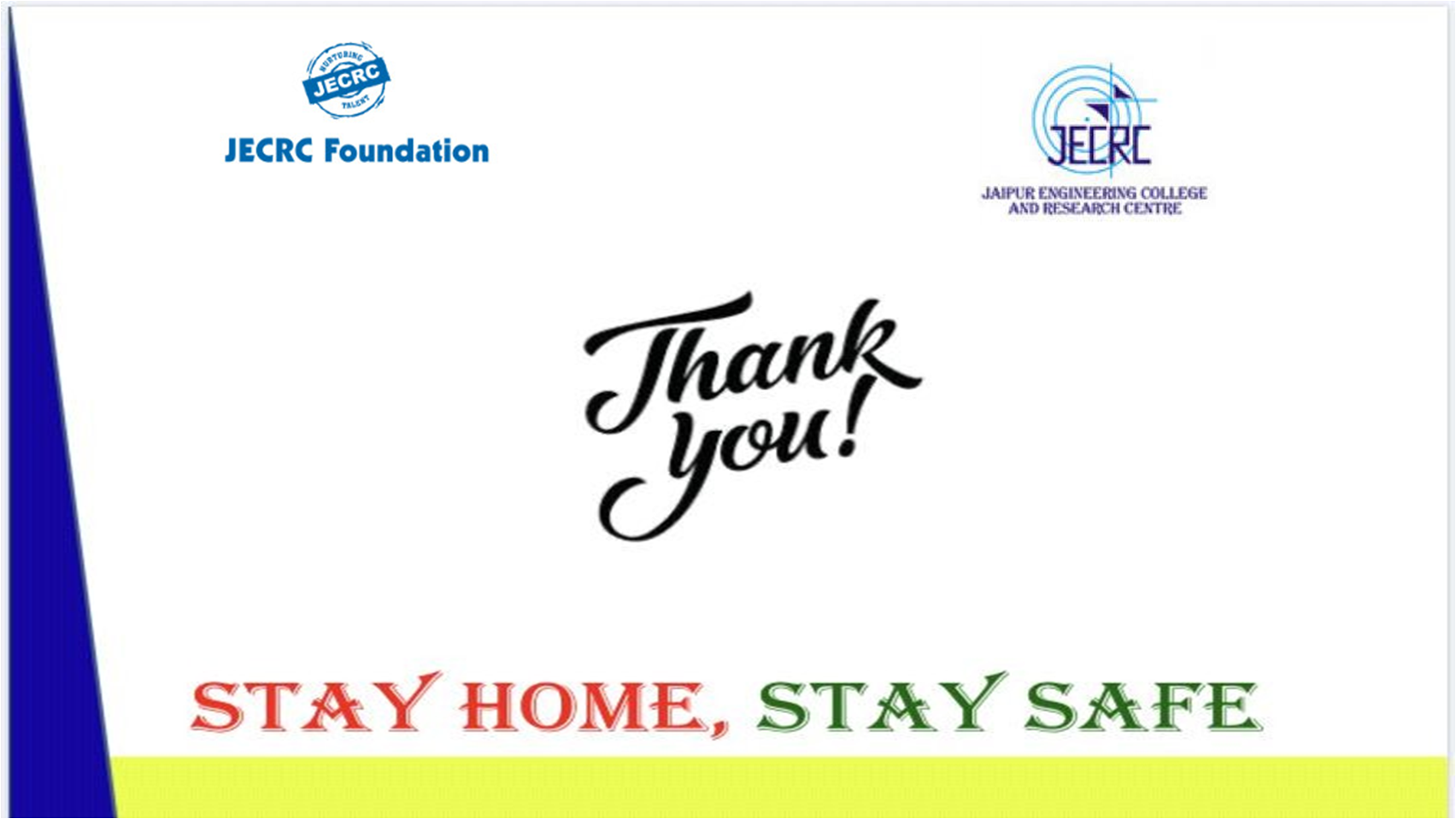 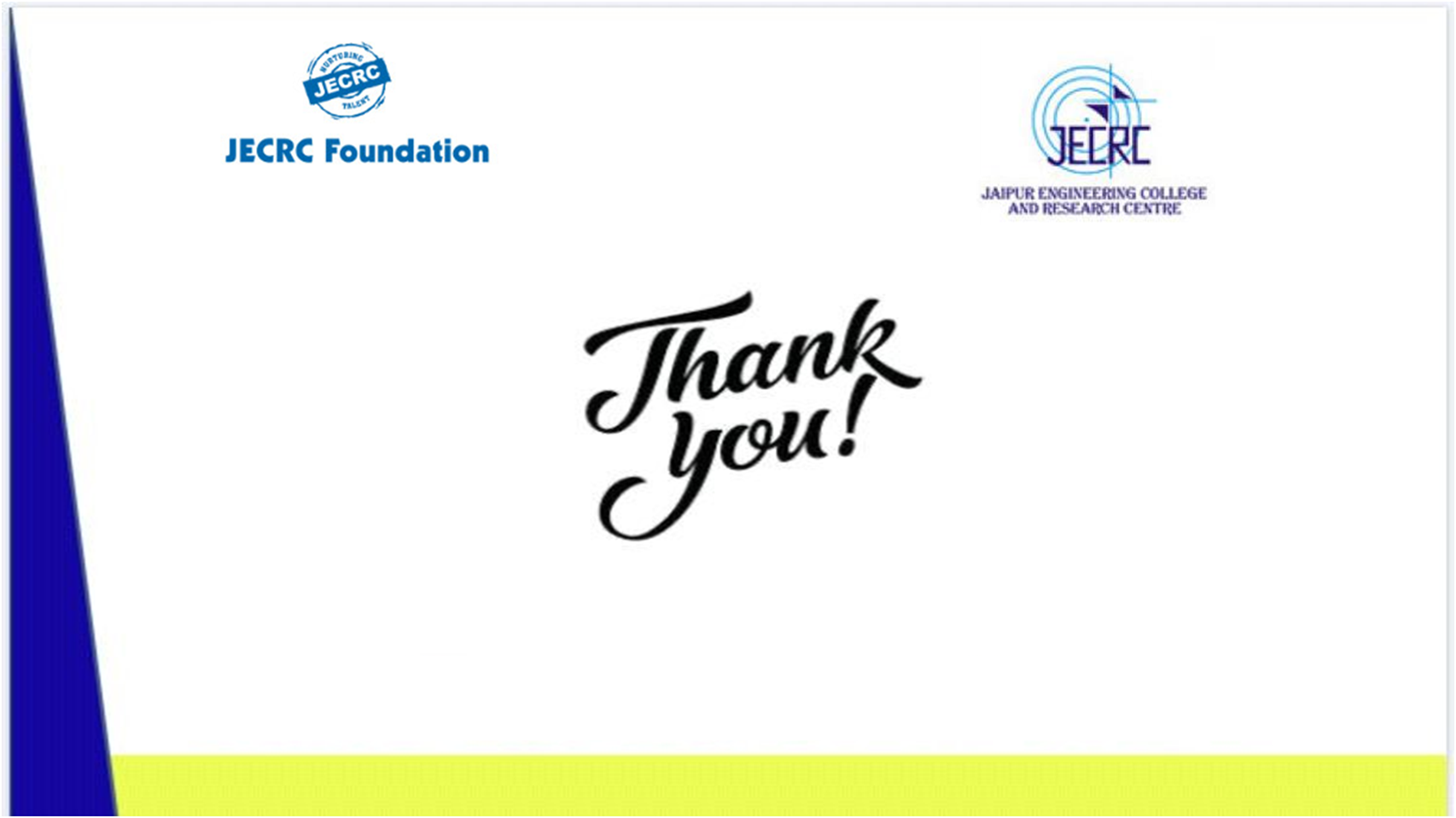 25
NAME OF FACULTY (POST, DEPTT.) , JECRC, JAIPUR
NAME OF FACULTY (POST, DEPTT.) , JECRC, JAIPUR